BIOESTADÍSTICA
Yasna Orellana Zapata
Profesora Asistente 
Unidad de Nutrición Pública
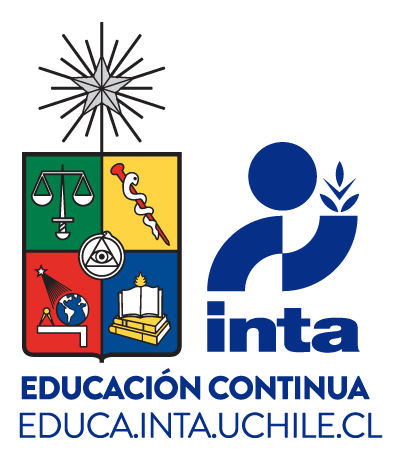 Temas a tratar
Teorema del límite central

Estimador de la desviación estándar 

Estadístico T y Distribución T-Student

Intervalo de Confianza para una media
Teorema del Límite Central
Si seleccionamos una muestra de tamaño n desde una población y nos interesa estudiar una variable cuantitativa, con distribución cualquiera F, que suponemos tiene una media poblacional µ, y una desviación estándar poblacional , (finitos) entonces:

El promedio muestral tiene distribución aproximadamente Normal con media  µ y desviación estándar  /n.

Esta aproximación es mejor cuando n >30.
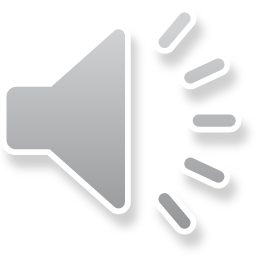 En  el caso en que  es desconocido, es necesario estimarlo
Un estimador (insesgado) de la desviación estándar,  es:
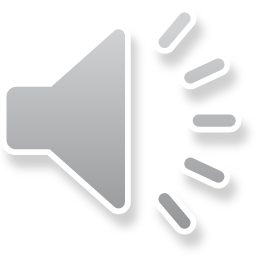 4
Estadístico T
Al estimar  a través de S la distribución del Estadístico T es:
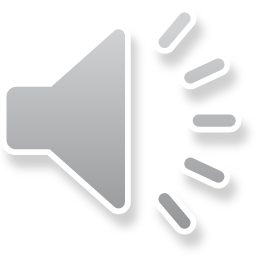 El estadístico T,  tiene distribución t-Student con (n-1) grados de libertad.
20-04-2024
5
Distribución T-Student  y distribución  Normal estándar
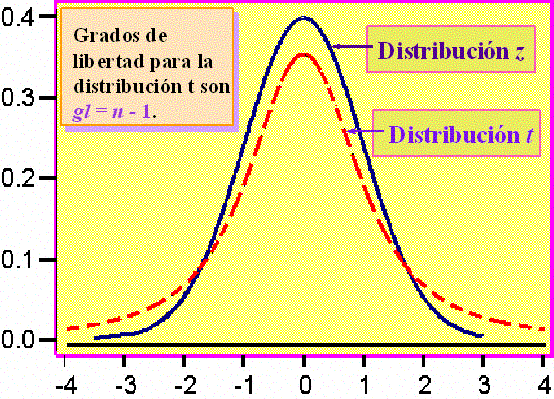 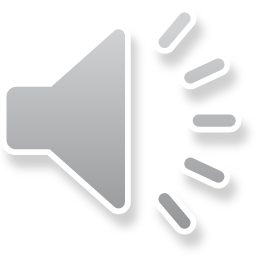 20-04-2024
6
Algunas características de la distribución t de Student
- Simétrica con respecto a la media cero.
- Función de densidad con forma de Campana y es asintótica al eje de las absisas
- La desviación estándar de la distribución t-Student dependen del número de grados de libertad.
- Tiene colas más pesadas que la distribución normal
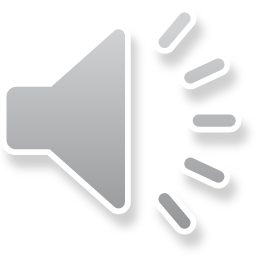 - Para un n  “grande” (infinito) la distribución t-Student se aproxima a la distribución normal estándar.
20-04-2024
7
Percentiles de la distribución T-Student
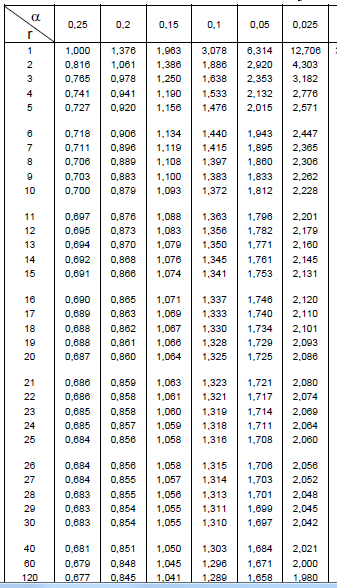 El valor del 
Percentil 0.975 de 
La distribución
T-Student con 15 g.l
es 2.13.
El valor del 
Percentil 0.975 de 
la distribución
T-Student con 120 g.l
es 1.98.
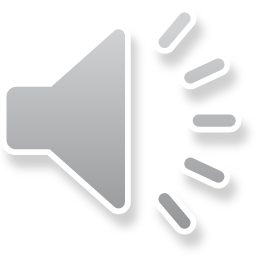 En la medida que los g.l. aumentan,  el valor
del percentil 0.975 de la distribución T-Student
se aproxima a 1.96
8
Intervalo de confianza (1- )% para una media 
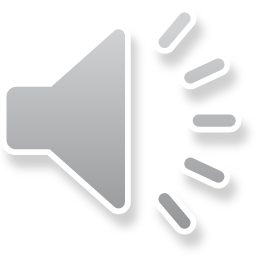 9
Ejemplo
Se midió colesterol total a 100 pacientes varones adultos de la RM escogidos al azar, los resultados obtenidos arrojan una media de 235 mg/dl y una desviación estándar de 35 mg/dl. Estime el colesterol medio total de la población de varones adultos  a través de un intervalo de 95% confianza.
Estimaciones de las Medidas de resumen a considerar:
Aplicación directa  de la fórmula del intervalo :
Limite inferior:   235 – 2x35/10 =  228
Límite superior: 235 + 2x35/10 =  242
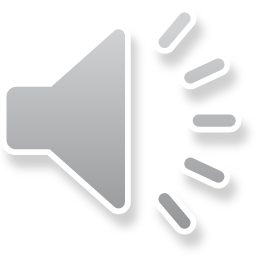 Intervalo de 95% de confianza:
(228  ;  242)
Interpretación:
Con una probabilidad de 0.95 el intervalo ( 228 ; 242 ) contiene a la media del colesterol total de varones adultos de la RM.
10
Observación
Debemos tener en cuenta que el intervalo, (228 , 242 ), tiene una probabilidad de 0.05 de NO contener a la media del Colesterol Total de varones adultos de la RM.
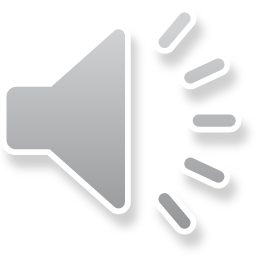 Nota: En general esto no se considera, sin embargo es importante tenerlo en cuenta cuando realizamos investigación científica
11
Estimación por IC95% para una media utilizando STATA
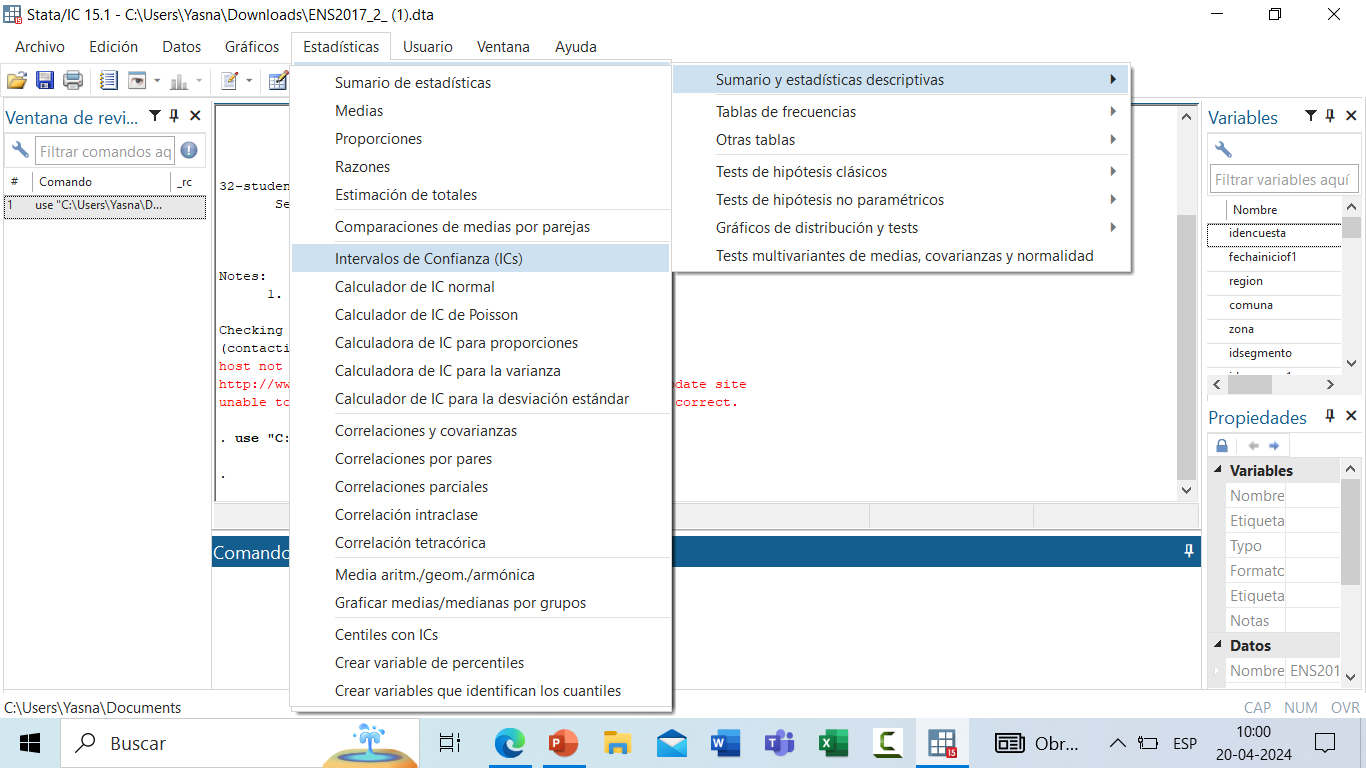 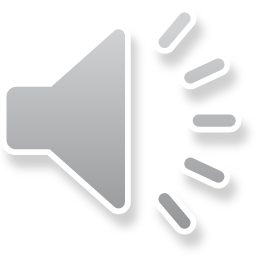 Estimación por IC95% para una media utilizando STATA
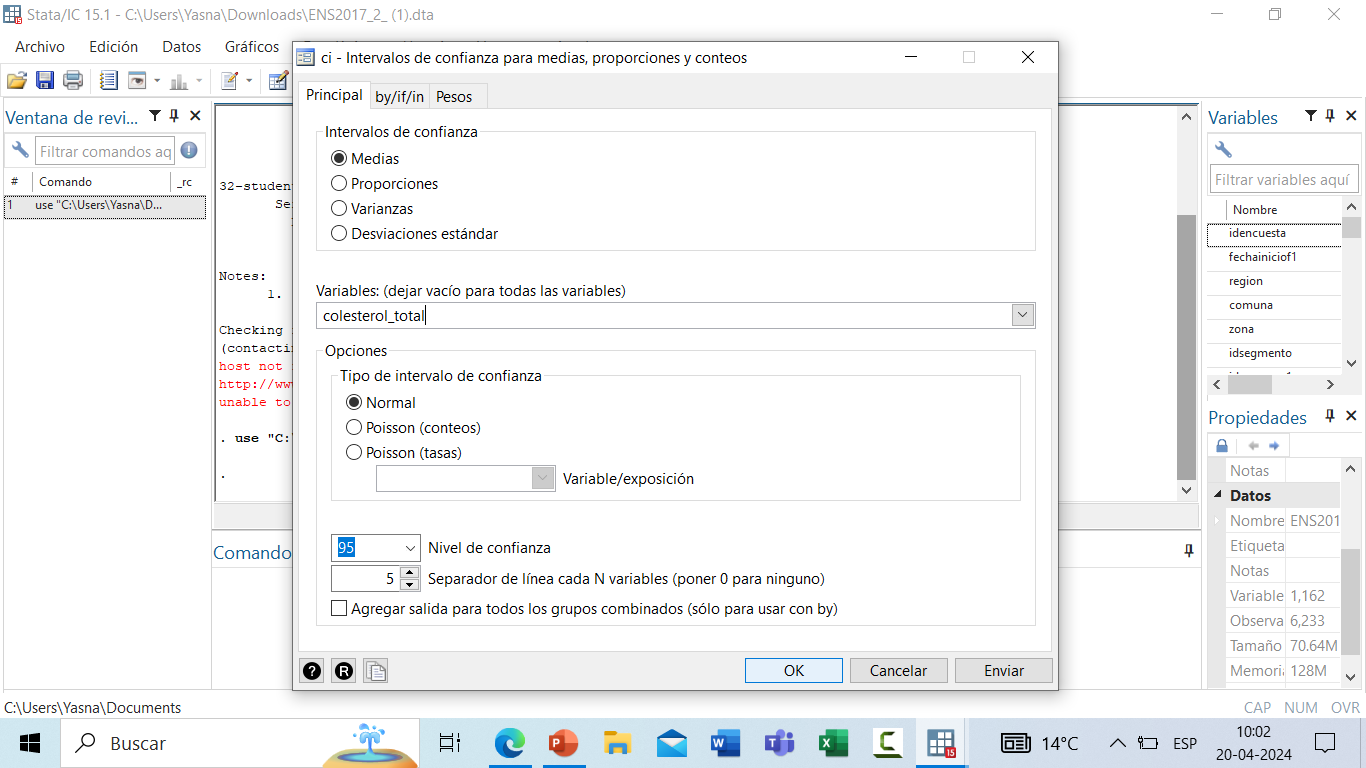 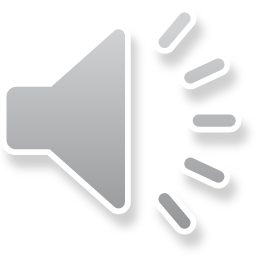 Estimación por IC95% para una media utilizando STATA

Output:
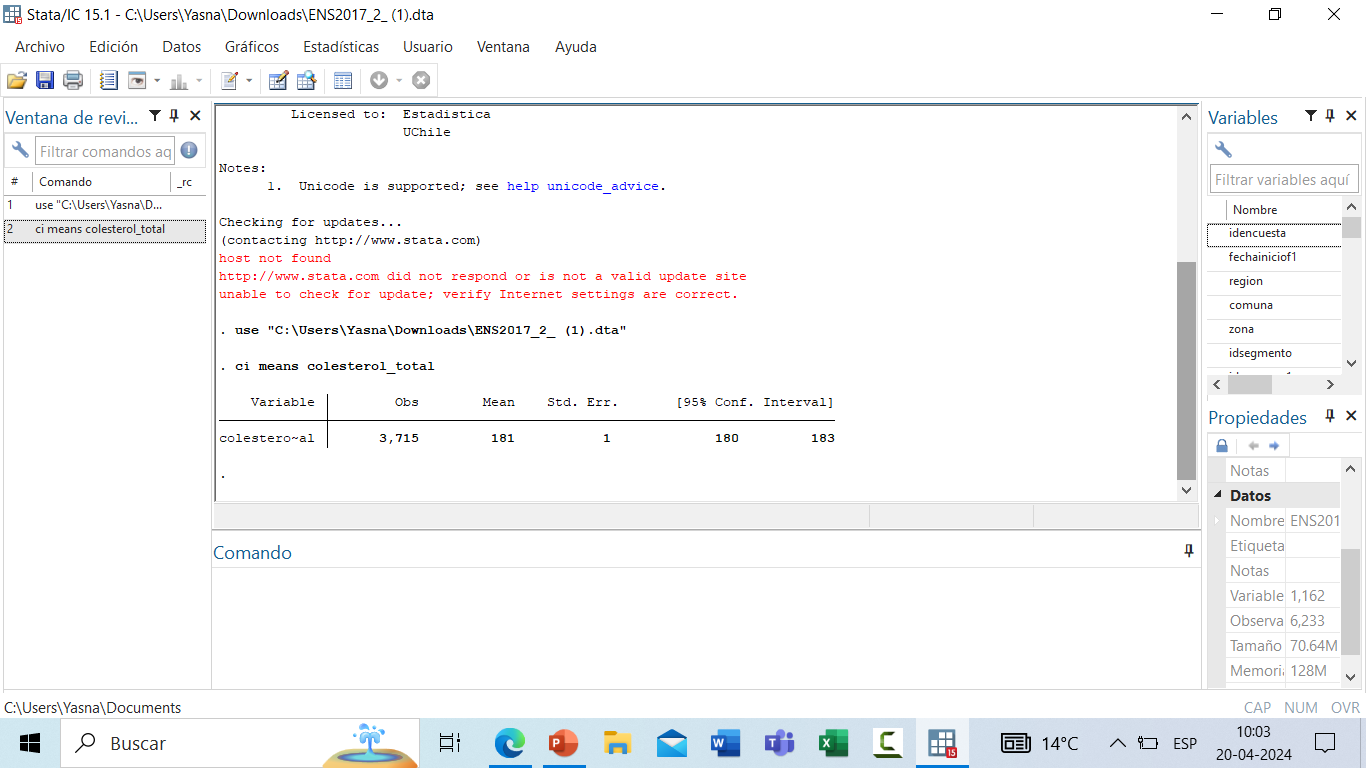 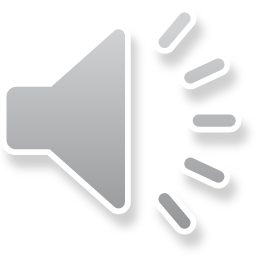 inta.uchile.cl
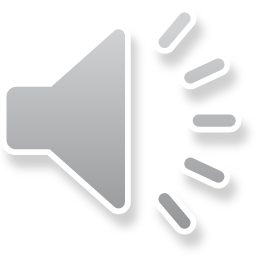